Creative iMedia Revision 
Guide
R093: Creative iMedia in the media industry
Section A
Topic Area 1
The media industry
1.1 Media industry sectors and products
Sectors in the media industry
1.1a
Activity
Using the media sectors provided on the right, identify whether they are examples of new or traditional media.
Media sectors
Traditional media
A media sector that existed before the World Wide Web.
New media
A media sector that existed after the World Wide Web.
Computer games
Digital publishing
Film
Interactive media
Internet
Print publishing
Radio
TV
1.1 Media industry sectors and products
Sectors in the media industry
1.1b
Activity
Identify which media sector the following products are associated with.
A series broken down into six episodes.
A role-playing video game such as Final Fantasy.
A kiosk style ordering system used in restaurants.
A video tutorial uploaded to YouTube
Video-on-demand streaming services like Netflix.
A new horror movie
A new video games magazine sold in shops.
An audio-only based product.
1.1 Media industry sectors and products
Sectors in the media industry
1.1c
Activity
Each description explains how a media sector has evolved, name the correct media sector by completing the gaps.
Sector:
Sector:
Sector:
Sector:
This sector optimised their websites and content for mobile devices, recognizing the growing trend of accessing news and articles on smartphones and tablets. E-book publishing and digital magazine formats offered a different reading experience on e-readers and mobile devices.
This sector offered multiplayer gaming options as the internet evolved. The introduction of smart devices and immersive technologies, such as Virtual Reality (VR) and Augmented Reality (AR), has served to provide a more interactive experience for users.
This sector has evolved with the introduction of Video on Demand services, which allow users to stream and download content whenever they want. This has expanded to include additional services such as simulcasting and timeshifting, catering to an audience whose needs and preferences have changed.
This sector has evolved by making itself accessible via an app. It has also introduced podcasting, allowing listeners to access content whenever they want. The introduction of DAB (Digital Audio Broadcasting) has improved signal quality and provided listeners with more choices.
1.1 Media industry sectors and products
Products in the media industry
1.1d
Activity 
Match up each media product to the correct description.
1.1 Media industry sectors and products
Products in the media industry
1.1e
Activity 
Using the mind map below, identify other media products (not mentioned on the previous slide).
Media products
1.2 Job roles in the media industry
Creative job roles
1.2a
Activity 
Using the list of job roles on the right, select the ones that match up to each job description below.
Job title: ………………………………..

To develop and produce various types of content for a specific audience or platform.
To produce content such as: writing articles, shooting videos, recording podcasts and designing graphics.
Job roles:
animator
content creator
copy writer
graphic designer
illustrator/graphic artist 
Photographer
script writer
web designer
Job title: ………………………………..

To create written content that persuades, informs, or engages an audience with the goal of promoting a product, service, idea, or brand. 
To create various types of written content, including advertising copy, website content, product descriptions, blog posts, social media posts, brochures and email campaigns.
1.2 Job roles in the media industry
Technical job roles
1.2b
Activity 
Identify the job role based on the descriptions provided. You can use a job role more than once.
Operating cameras and capturing video footage.
A deep understanding of camera techniques, including shot types, camera movements and shot transitions.
Job roles:
camera operator
games programmer/developer
sound editor
audio technician
video editor 
web developer
Build websites from scratch or work with existing templates to create web pages.
Operate mixing consoles to ensure the best possible sound quality during recording sessions.
Review and select the best clips or shots from raw video footage and various sources.
1.2 Job roles in the media industry
Senior job roles
1.2c
Activity 
Match up each job description to a job role listed on the right.
Job roles:
campaign manager
creative director
director
editor
production manager
1.2 Job roles in the media industry
Phases of production
1.2d
Activity 
Using the table below, tick one or more boxes per row to identify the phases of production each job role is predominantly  involved in.
Topic Area 2
Factors influencing product design
2.1 How style, content and layout are linked to the purpose
Purpose
2.1a
Activity 
Using the partially completed mind map below, identify different types of purpose.
Advertise
Types of purpose
2.1 How style, content and layout are linked to the purpose
Purpose
2.1b
Activity 
Identify the different types of purpose using the examples provided.
A comedy TV show, like "Friends" or a stand-up comedy performance, is intended to make people laugh and enjoy themselves.
An educational YouTube channel creates videos that explain complex scientific concepts in simple terms, helping students and enthusiasts grasp these ideas more easily.
A public service announcement encourages people to support a charitable cause by donating to a nonprofit organisation or volunteering their time.
A news website or a newspaper reports on current events, such as politics, sports, or international affairs, to inform readers about what is happening in the world.
A television commercial for a new smartphone model showcases its features and highlights a limited-time discount.
Entertain
2.1 How style, content and layout are linked to the purpose
Style, content and layout
2.1c
Activity 
Complete the gaps below to reveal the different factors that can affect the style, content and layout of a media product.
_ _ lour
conventions of ge _ _e
formal/_ _ formal language
_ _ sitioning of elements
style of a _ _ _ o representation
style of v _ _ _ _ l representation
T _ _ e of language
2.2 Client requirements and how they are defined
Client requirements
2.2a
Activity 
Using the keywords provided on the right, complete the missing headings on the client brief.
Headings
Audience
Client ethos
Content
Genre
Purpose
Style
Theme
Timescales
Type of product
Client Brief
……………………..: A mobile app for fitness and wellness tracking.
…………………..: To help users set and achieve their fitness and wellness goals by tracking their exercise, nutrition, and overall health.
………………….: Health-conscious individuals of all ages, from beginners to fitness enthusiasts.
…………………..: A company dedicated to promoting a healthy and active lifestyle, prioritizing user-friendly design, and personalised guidance.
………………..: The app should include features for tracking workouts, meal planning, health metrics, and provide educational content on fitness and nutrition.
………………...: Health and Fitness.
…………………: Modern, clean, and user-friendly with a focus on intuitive user interface design.
……………….: The theme should be centred around vitality, with vibrant colours and imagery conveying energy, health, and well-being.
………………..: The client aims for a launch within six months, with ongoing updates and improvements planned.
2.2 Client requirements and how they are defined
Client brief formats
2.2b
Activity 
Using the partially completed mind map below, identify different client brief formats.
Client brief formats
Informal
2.2 Client requirements and how they are defined
Client brief formats
2.2c
Activity 
Using the descriptions provided below, identify different client brief formats.
Company hires another company to work on the project for them.​
Both the client and the company discuss the needs of the product to produce a shared view of the final product.​
The company will arrange meetings/discussions with the client to discuss the requirements.​
This might not include a written brief and details might be agreed in meetings/discussions with no set deadlines.​
2.3 Audience demographics and segmentation
Audience segmentation
2.3a
Activity 
Using the space around the outside of the pie chart, identify the different segments used to define the target audience.
2.3 Audience demographics and segmentation
Audience segmentation
2.3b
Activity
For the scenario below, identify the segments that have been described.
…………….
Target younger consumers with trendy designs and older individuals with comfort and support features.
………………..
Promote waterproof running shoes in rainy regions and lightweight, breathable shoes in hot climates.
Running shoes
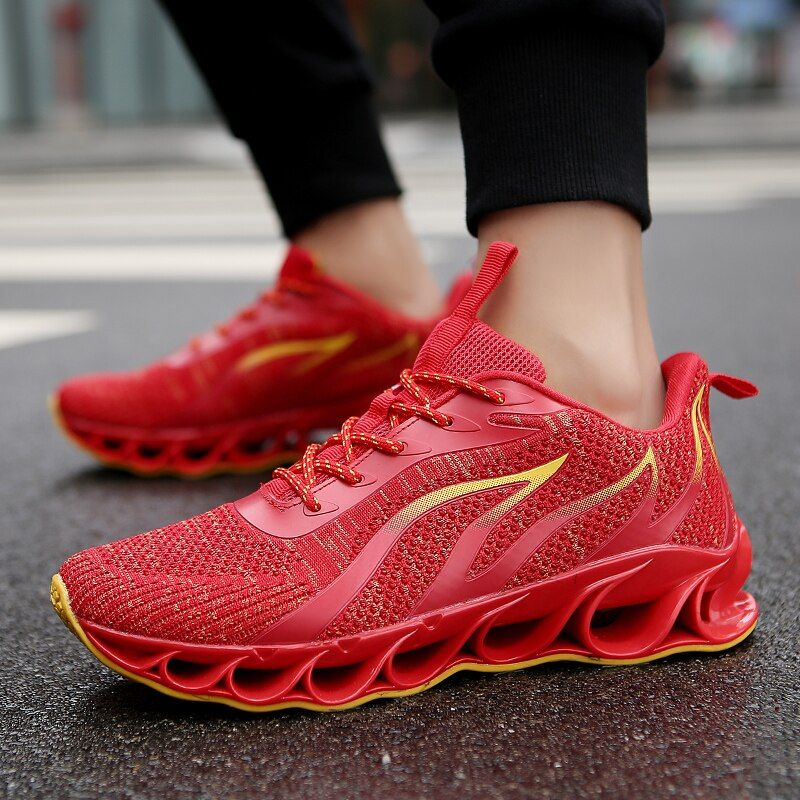 ………………
Market to fitness enthusiasts with high-performance features and to casual runners with comfort and durability in mind.
………………
Offer both male and female-specific shoe lines with designs and features tailored to each gender's preferences.
2.3 Audience demographics and segmentation
Audience segmentation
2.3c
Activity
For the scenario below, identify the segments that have been described.
Organic food product
……………
Promote baby food products to young parents and premium organic ingredients to health-conscious adults.
…………….. 
Offer affordable organic options for budget-conscious consumers and gourmet organic products for higher-income individuals.
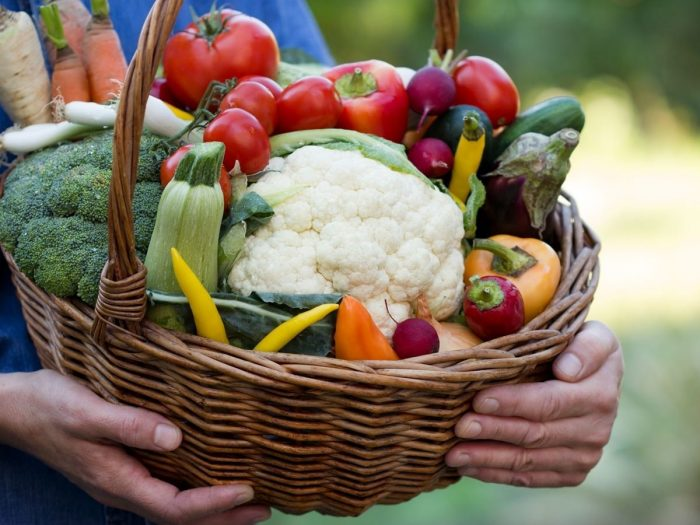 ……………
Emphasise locally sourced organic foods in campaigns for consumers who prioritise sustainability and support for local farmers.
……………..
Target eco-friendly consumers with an emphasis on sustainable packaging and farming practices.
2.3 Audience demographics and segmentation
Audience segmentation
2.3d
Activity
For the scenario below, identify the segments that have been described.
Video streaming service
……………
Create family-friendly content recommendations for parents and edgy, original content for young adults.
……………….
Offer tiered subscription options, including affordable plans for students and premium plans for high-income users.
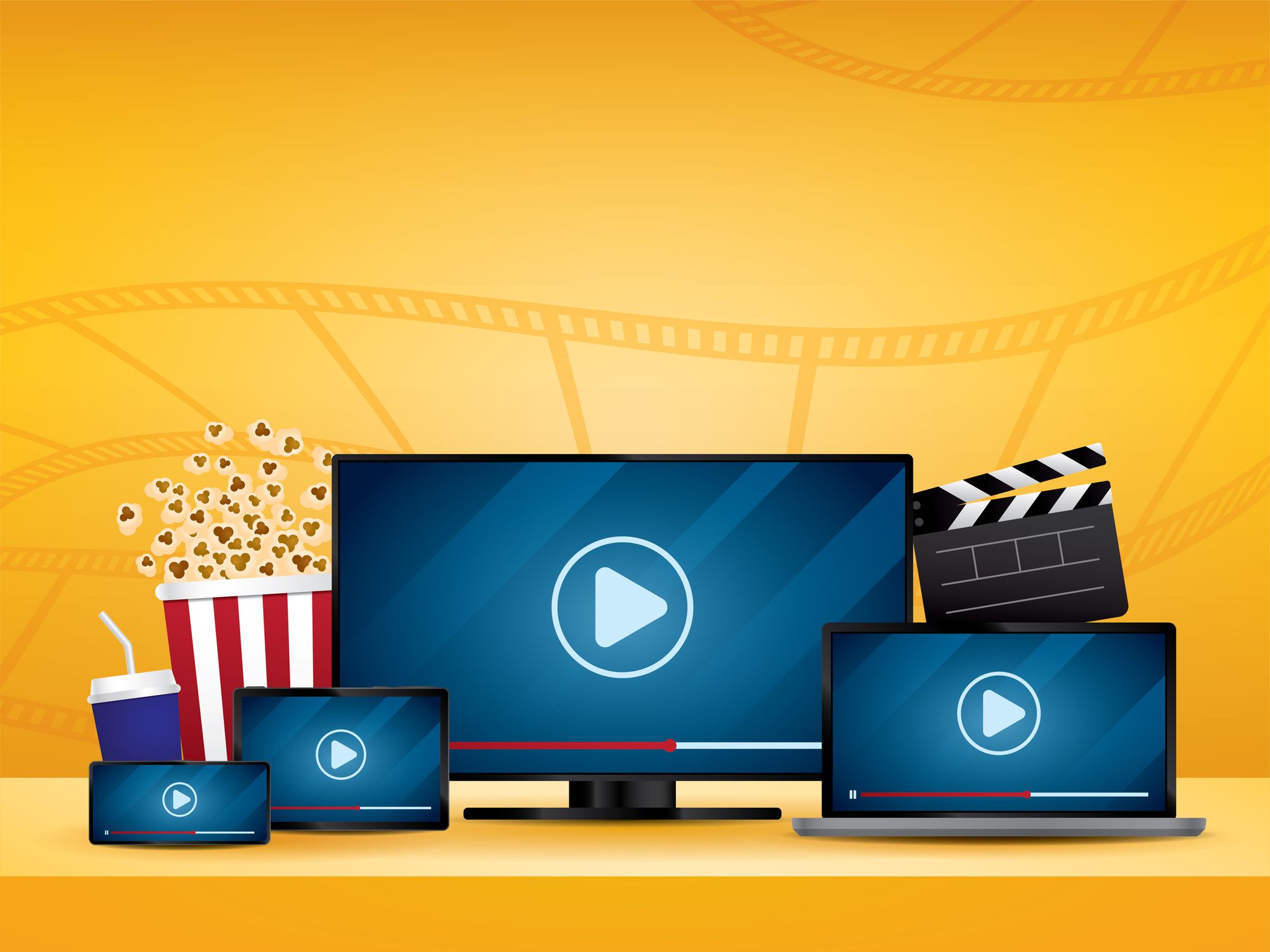 ………………
Promote local content libraries and regional shows to subscribers in different countries.
…………………
Market to busy professionals with on-the-go streaming options and binge-watchers with personalised recommendations.
2.4 Research methods, sources and types of data
Primary and secondary research
2.4a
Activity 
Tick one box per row to identify whether each of these research methods is primary or secondary.
2.4 Research methods, sources and types of data
Research data
2.4b
Activity 
Identify whether each description card is relating to quantitative or qualitative data.
Closed questions such as Yes or No, Agree/Disagree, Select age.
Research data based on numbers and statistical analysis.
Comments from a focus group.
Research data based on what people think or feel about something.
An open question on a survey to suggest improvements on a product.
2.5 Media codes used to convey meaning, create impact and/or engage audiences
Media codes
2.5a
Activity 
Using the key provided on the right, identify which type of media code is being described in each box. The first one has been done as an example.
Dialogue in a movie.
Storytelling in a comic strip.
W
Actors body language.
The use of camera shots and angles.
Environment/scene setting
Mise en scene
Audio editing techniques
Use of lighting
Colour theory
Audio recording
2.5 Media codes used to convey meaning, create impact and/or engage audiences
Media codes
2.5b
Activity 
In the table below list as many techniques and/or examples as possible. The first one in each case has been done as an example.
Topic Area 3
Pre-production planning
3.1 Work planning
Components of a work plan
3.1a
Activity 
Using the keyword bank below, fill in the missing gaps.
The purpose of a work plan is to:

To …………. out what order the tasks need to happen in.
To allow the project to meet the ……………. deadline by using ………………… to stay on track.
To provide ……………………… for parts so that you don’t spend too long on one thing.
3.1 Work planning
Components of a work plan
3.1b
Activity 
Match up each work plan component to the correct description.
3.1 Work planning
Resources
3.1c
Activity 
In the table below, identify hardware, software and people required to create a media product. A media product could be a film, video game, digital graphic etc…
[Speaker Notes: This list is NOT exhaustive, other examples should be accepted due to wide variety of possible answers.]
3.2 Documents used to support ideas generation
Mind maps
3.2a
Purpose
A mind map is a visual representation of ideas and concepts that stem from a central theme or concept
Activity A
Using the numbers provided, identify the three main conventions.
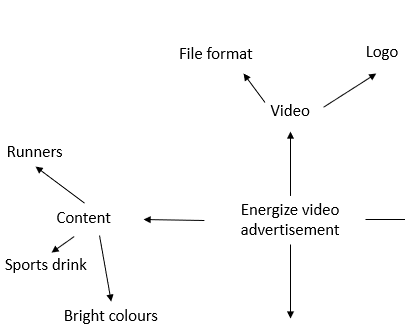 3
2
Activity B
Name up to three other components that might be included in a mind map.
1
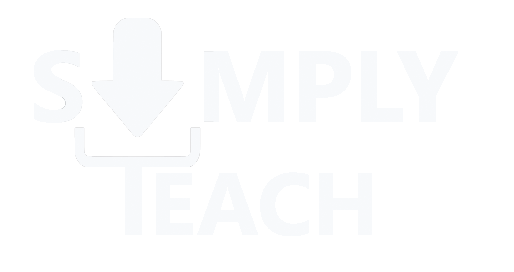 3.2 Documents used to support ideas generation
Mind maps
3.2b
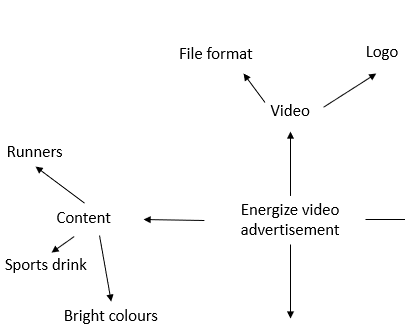 Activity A
Name three types of hardware that could be used to view/create a mind map.
3
2
Activity B
Name three types of software that could be used to create a mind map.
1
[Speaker Notes: Other reasonable answers can be accepted.]
3.2 Documents used to support ideas generation
Moodboard
3.2c
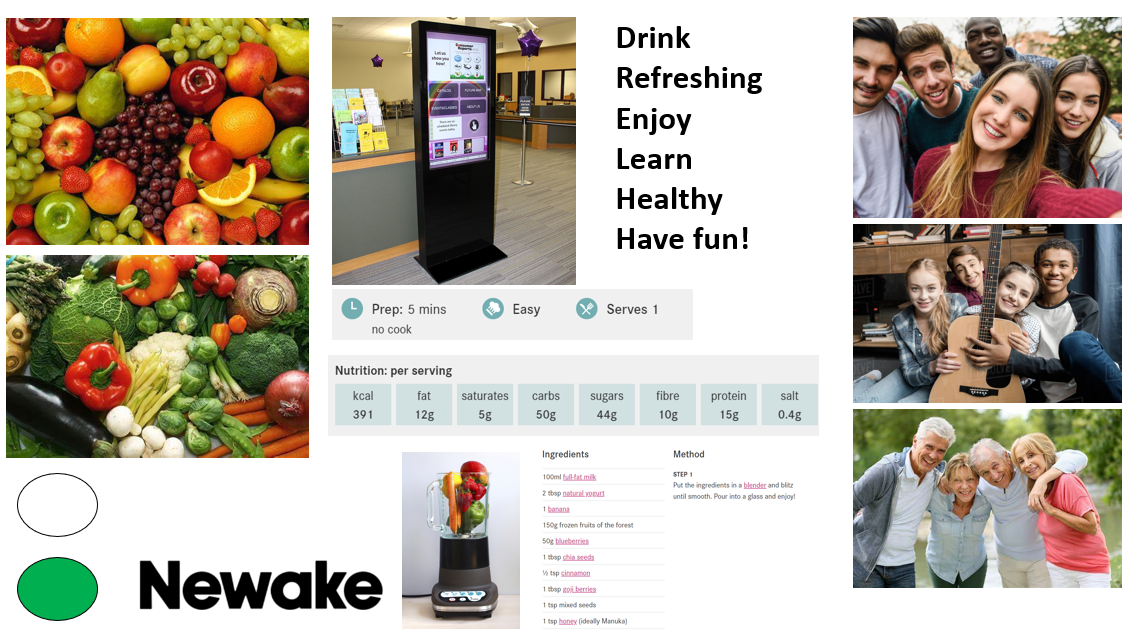 Purpose
The purpose of a moodboard is to generate ideas and provide a visual feel for a product
1
4
Activity A
Using the numbers provided, identify the four components found on the moodboard.
3
2
3.2 Documents used to support ideas generation
Moodboard
3.2d
Activity 
Tick one box per row to identify whether each of these components would be included on a physical (hand-drawn) moodboard or a digital moodboard.
3.2 Documents used to support ideas generation
Moodboard
3.2e
Activity A
Name three types of hardware that could be used to view/create a moodboard.
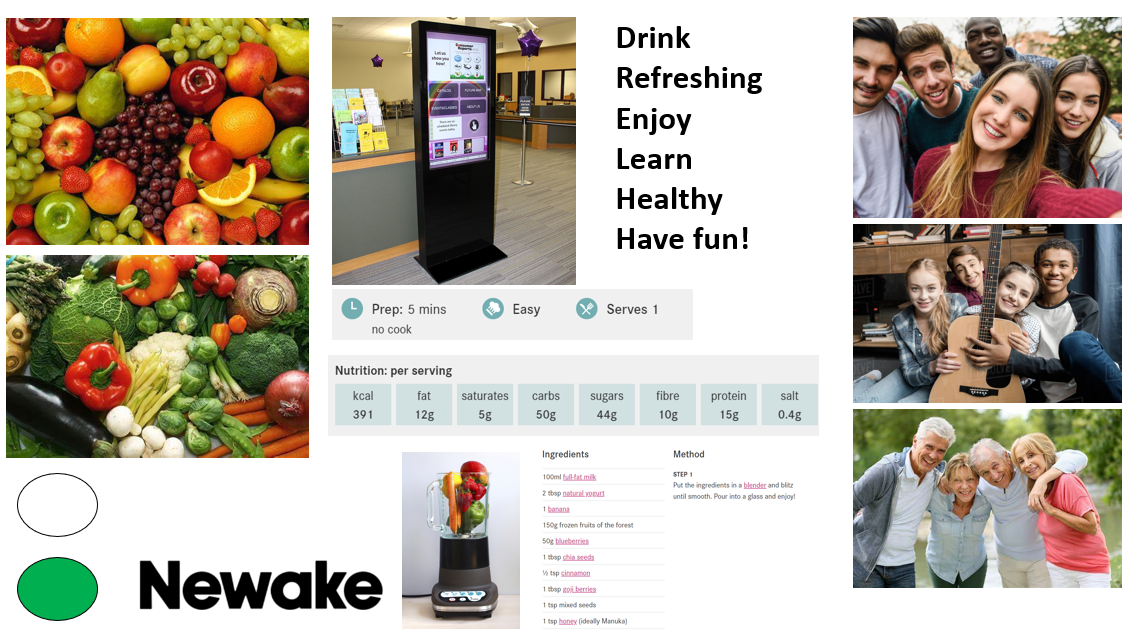 Activity B
Name three types of software that could be used to create a moodboard.
[Speaker Notes: Other reasonable answers can be accepted.]
3.3 Documents used to design and plan media products
Asset log
3.3a
Purpose
The purpose of an asset log is to store all the assets sourced in preparation for the creation of a media product.
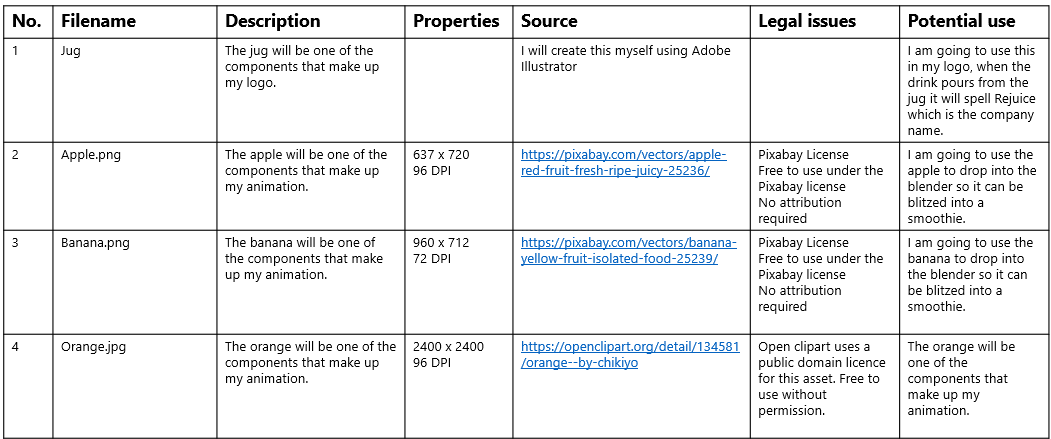 Activity A
Name three conventions of an asset log.
Activity B
Name three types of software that could be used to create an asset log.
3.3 Documents used to design and plan media products
Flow charts
3.3b
Activity A
Using the options on the right, identify different what each flow chart symbol represents.
Activity B
Name three types of software that could be used to create a flow chart.
3.3 Documents used to design and plan media products
Script
3.3c
Activity A
Identify three components that could be included in a script.
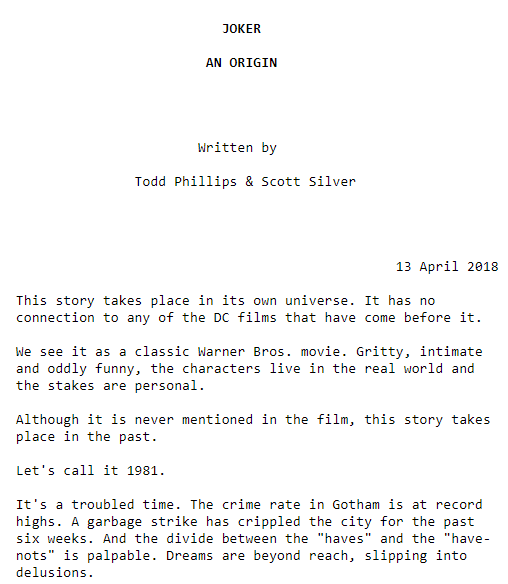 Activity B
Identify the most appropriate type of software to use when creating a script.
3.3 Documents used to design and plan media products
Script
3.3d
Activity
Below are snippets of the script from the Black Panther movie. Using the list provided on the right, identify the different components. The first one has been done for you.
EXT DEEP SPACE
EXT. LAKE MERRITT APARTMENT
INT. COMMAND
The meteorite hits Africa and we see plant life and animals affected by vibranium.
Location
The camera moves, startling the children who quickly flee the hut.
NAKIA
T'CHALLA
OKOYE
T'Challa and Nakia sit close , silently . Nakia reaches out and touches his hand. He looks at her and smiles
3.3 Documents used to design and plan media products
Storyboard
3.3e
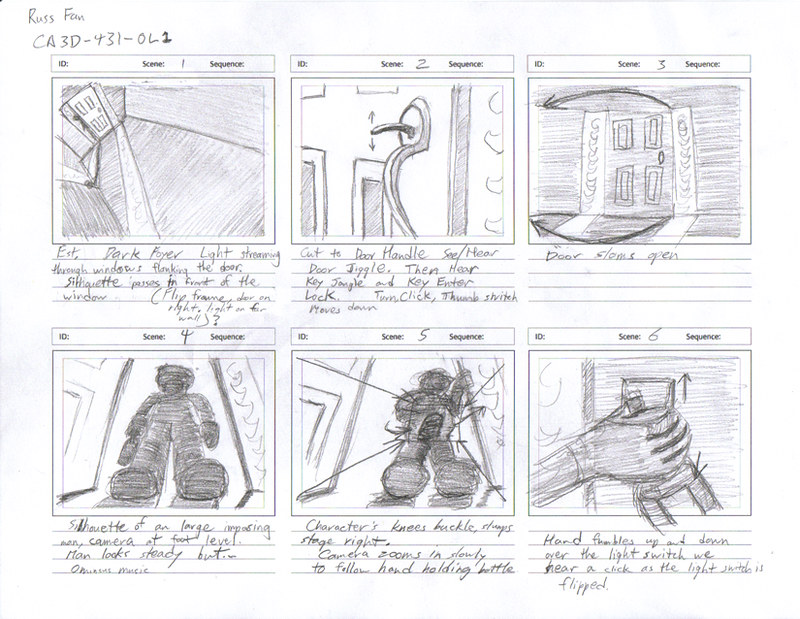 Activity A
Identify three components you could find in a storyboard.
Activity B
Name three types of software that could be used to create a storyboard.
3.3 Documents used to design and plan media products
Storyboard
3.3f
Activity
Below are descriptions of the different components used in a storyboard. Using the list provided on the right, identify the different components. The first one has been done for you.
This is the actual scene, this could in the form of a drawing/image or a description of the scene.
Denotes how long each scene will last, this helps to keep track of the duration of the recording.
Scene content
This could be a description of the location or the use of INT (Interior shots) or EXT (Exterior shots)
Whether it’s the use of a standard video camera or a virtual camera for 3D animation.
This could be the use of certain camera shots, movements and angles.
3.3 Documents used to design and plan media products
Visualisation diagram
3.3g
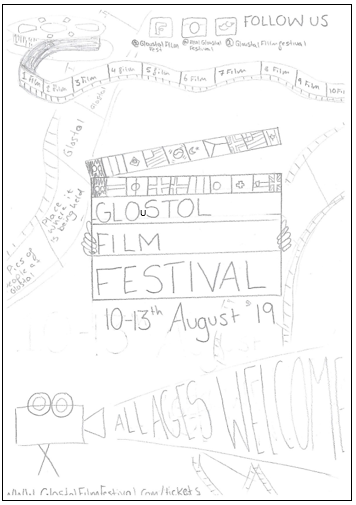 Activity A
Identify three components you could find in a visualisation diagram.
Activity B
Name three types of software that could be used to create a visualisation diagram.
3.3 Documents used to design and plan media products
Wireframe layout
3.3h
Activity A
Identify three components you could find in a wireframe layout.
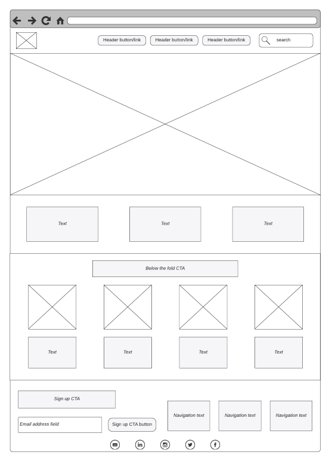 Activity B
Name three types of software that could be used to create a wireframe.
3.3 Documents used to design and plan media products
Pre-production planning
3.3i
Activity 
Match up each pre-production planning document with the correct description.
3.3 Documents used to design and plan media products
Pre-production planning
3.3j
Activity 
Using the media product examples, identify which pre-production documents they would use. You can use an answer more than once.
[Speaker Notes: Answers will vary as there is lots of overlap. (e.g. script could be used to create voiceovers for characters in video games)]
3.4 The legal issues that affect media
Legal considerations to protect individual
3.4a
Activity 
Using the list on the right, identify the legal issues/considerations for each scenario. Write your answer using the numbers provided for each option.
3.4 The legal issues that affect media
Intellectual property rights
3.4b
Activity 
Using the descriptions provided, identify the different types of intellectual property.
Protects the creators original work and allows them control how it can be used.
Allows the creator to protect their invention for a period of time and prevent it from being imitated.
Allows the creator to have full ownership of the brand and anything that is associated with it.
3.4 The legal issues that affect media
Using copyrighted materials
3.4c
Activity 
There are four different types of creative commons license – can you identify them? The first one has been done for you.
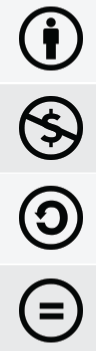 3.4 The legal issues that affect media
Using copyrighted materials
3.4d
Activity 
Answer the following questions below to identify other ways of using copyrighted material.
3.4 The legal issues that affect media
Regulation, certification, and classification
3.4e
Activity 
There are a range of different media regulators – can you identify them? The first one has been done for you.
3.4 The legal issues that affect media
Health and safety
3.4f
Activity 
Use the image below to identify any hazards you can see. Write them down each side.
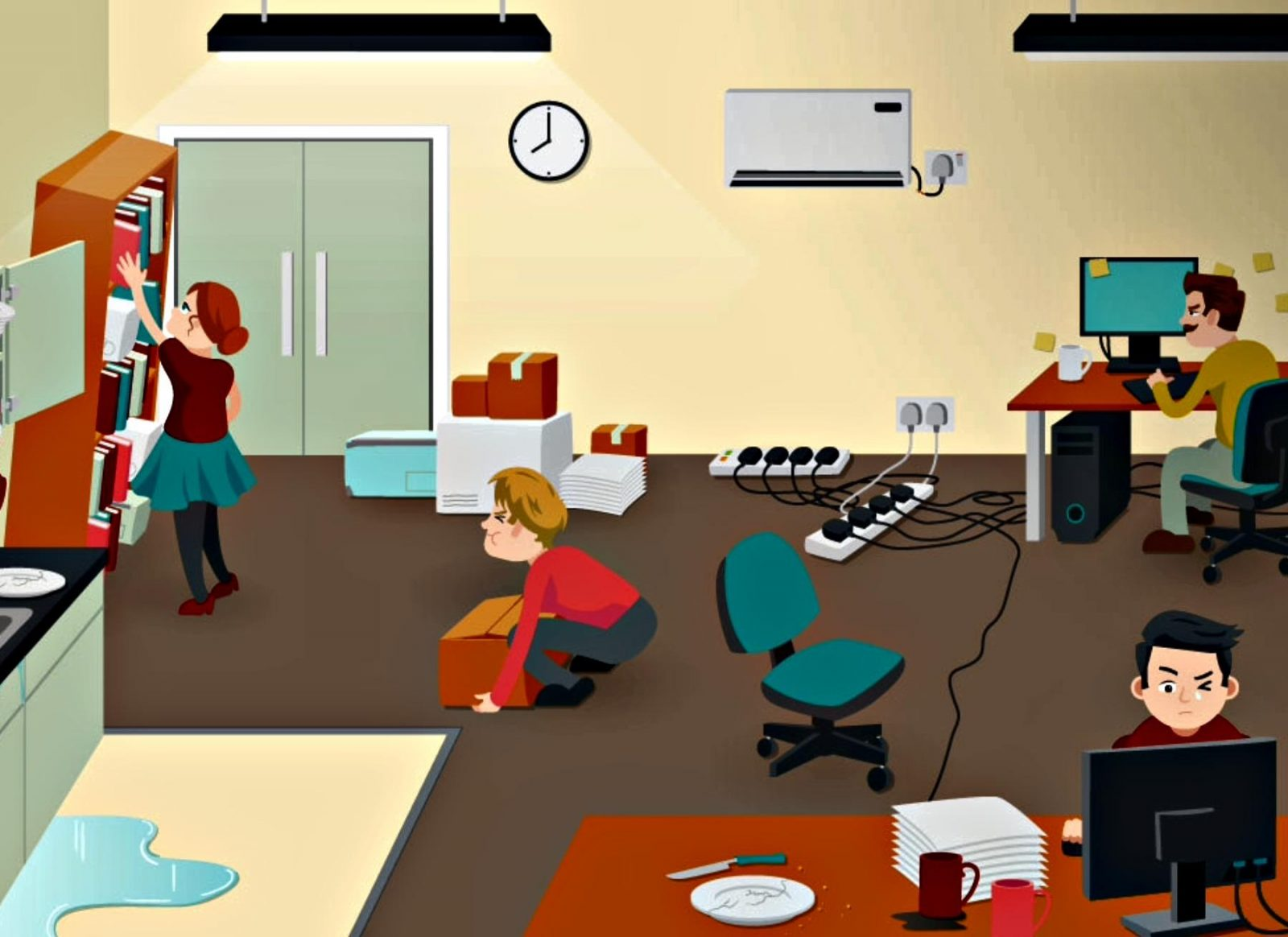 3.4 The legal issues that affect media
Location recces
3.4g
Activity 
Part of the risk assessment would require the production team to visit the location first and check not only if it’s suitable for what they’re going to film, but also that it is a safe and secure working environment.

Using the table below, identify different considerations in a location recce. One has been done for you.
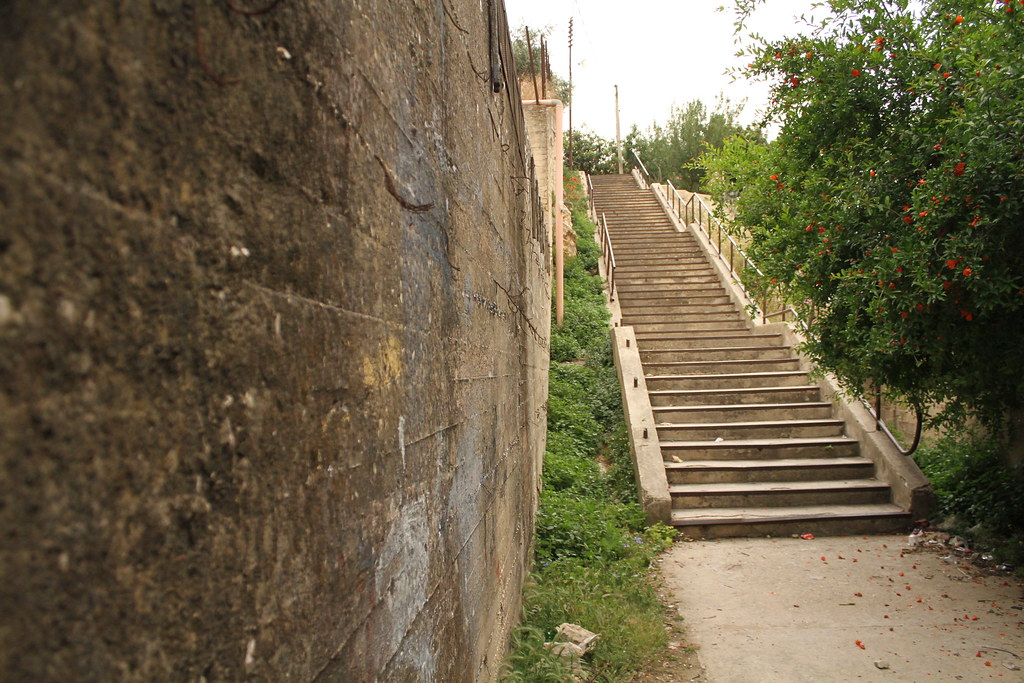 [Speaker Notes: Others include:
Ensure you have permission to access – may need to complete a location release form.
Ensure you have all the documentation.]
Topic Area 4
Distribution considerations
4.1 Distribution platforms and media to reach audiences
Distribution platforms and media to reach audiences
4.1a
Activity 
Using the list provided on the right, identify if it’s an online, physical platform or physical media form of distribution.
Apps
CD/DVD
Computer
Interactive TV
Kiosks
Memory stick
Mobile devices
Multimedia
Paper based
Web
4.2 Properties and formats of media files
Static image files
4.2a
Activity 
Using the keyword bank provided, complete the missing gaps.
Every bitmap image is made up a series of …………
Each ………… contains a digit known as a ………… number
This number corresponds and represents a unique ………….
The colour depth of an image is measured in bits per pixel.
The number of bits indicate how many colours are available for each pixel.

For example:
1 bit per pixel represents 2 colours.
2 bits per pixel represents 4 colours.
3 bits per pixel represents …….. colours.
4 bits per pixel represents 16 colours.
Keyword Bank
Pixel(s)
Colour
Metadata
Binary
Any of these keywords can be used more than once!
Bits
8
4.2 Properties and formats of media files
Static image files
4.2b
Activity
Complete the boxes below to describe the impact the change in resolution and colour depth can have on an image.
Keyword:


Resolution
What does it mean?
What happens when resolution is increased?
How does it impact the quality?
How does it impact the size of the file?
Keyword:


Colour depth
What does it mean?
What happens when colour depth is increased?
How does it impact the quality?
How does it impact the size of the file?
4.2 Properties and formats of media files
Static image files
4.2c
Activity
In the table below, identify up to three similarities and up to three differences between a bitmap image and a vector graphic.
Hints:
What is each made up of?
What is bitmap used for and what is vector used for?
What do they have in common?
Do they share similar features?
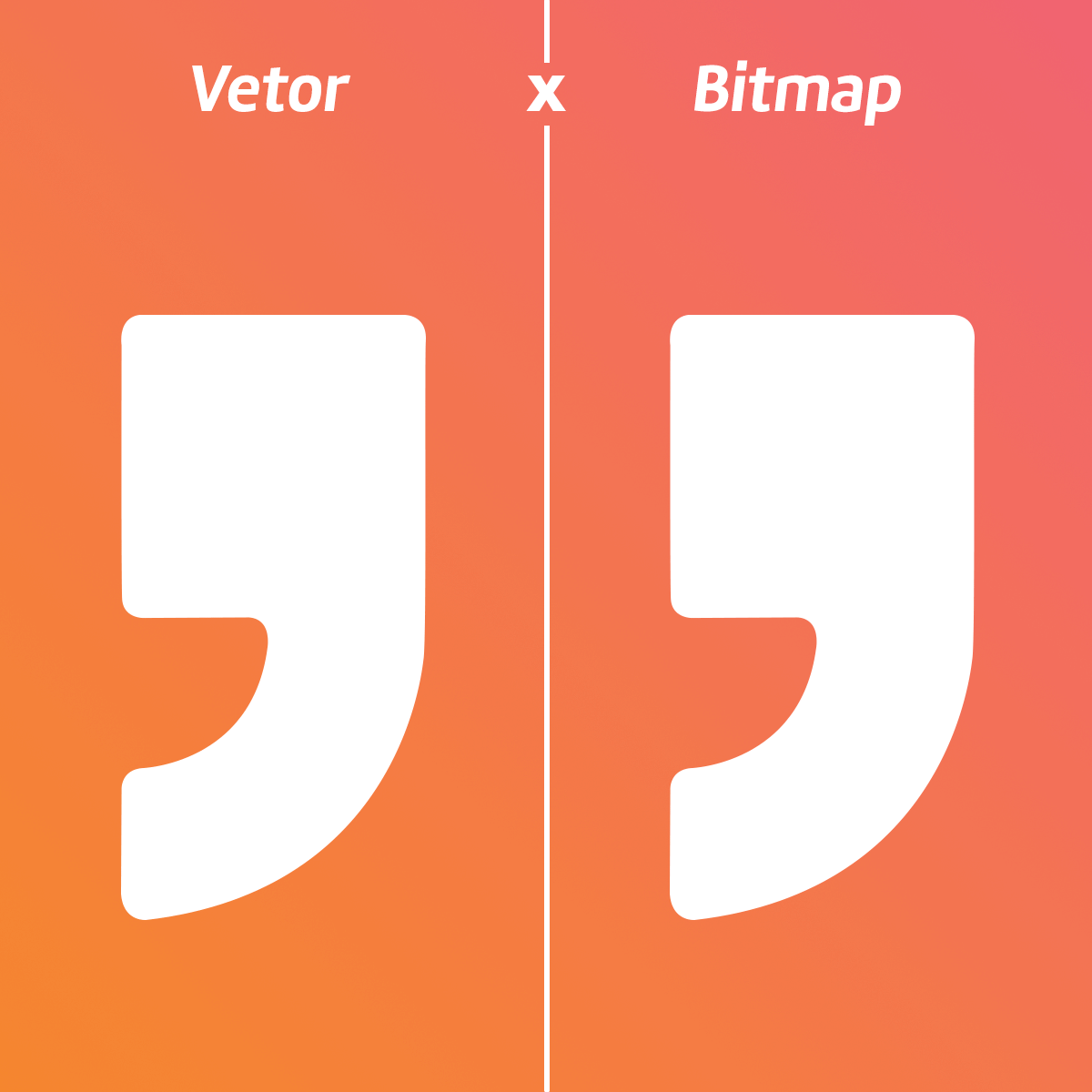 4.2 Properties and formats of media files
Static image file formats
4.2d
Activity
In the table below, use the list provided to identify the file format and state whether it stores vector or bitmap images.
File formats:
AI
GIF
JPG/JPEG
PDF
PNG
PSD
SVG
TIFF
4.2 Properties and formats of media files
Audio files
4.2e
Activity
Using the keyword bank provided, complete the missing gaps.
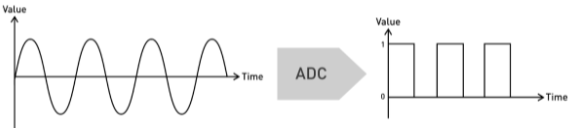 …………………….are created by vibrations in the air. This means the current format of the sound is …………..
When ……………. sound is recorded, it measures the …………………by taking ……………. at ………………….and are then converted into a digital sound which is represented in ………………… form.
Keyword Bank
Sound waves
Bits
When ……………… are taken, each one will store a number of ………….. which determines how much detail is in the sample itself.
Regular intervals
Samples
Binary
Analogue
Any of these keywords can be used more than once!
4.2 Properties and formats of media files
Audio files
4.2f
Activity
Complete the boxes below to describe the impact the change in sample rate and bit depth can have on an audio file.
Keyword:


Sampling
What does it mean?
What happens when sample rate is increased?
How does it impact the quality?
How does it impact the size of the file?
Keyword:


Bit depth
What does it mean?
What happens when bit depth is increased?
How does it impact the quality?
How does it impact the size of the file?
4.2 Properties and formats of media files
Audio file formats
4.2g
Activity
In the table below, use the list provided to identify the file format and state whether it’s a compressed or uncompressed file format.
File formats:
AAC
AIFF
MP3
WAV
4.2 Properties and formats of media files
Moving image files
4.2h
Activity A
Using the description card, identify the missing key term.
Frame rate
This is the number of frames that recorded for the duration of a moving image file such as an animation.
Activity B
Match up each resolution with the correct description and dimensions.
4.2 Properties and formats of media files
Moving image file formats
4.2i
Activity
In the table below, use the list provided to identify the file format and state whether it’s a compressed or uncompressed file format.
File formats:
AVI
GIF
MOV
MPG
MP4
4.2 Properties and formats of media files
File compression
4.2j
Activity
Tick one or more boxes in each row to identify if the statement matches with Lossy or Lossless compression.
4.2 Properties and formats of media files
File compression
4.2k
Activity
In the mind map below, outline common scenarios where compression may be needed
Where may compression be needed?